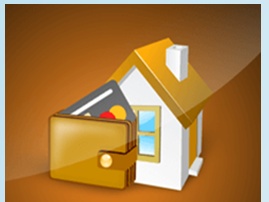 Субсидии предоставляются гражданам на основании Указа Президента Республики Беларусь от 29 августа 2016 года № 322(в ред. Указа Президента Республики Беларусь от 07 июня 2018 года № 225, от 04.09.2019 № 327, от 31.10.2019 № 411, от 07.04.2020 № 121; от 27.05.2021 № 200; от 09.09.2022 № 319)
«О предоставлении безналичных жилищных субсидий»
Сроки предоставления выплаты субсидий
Шесть месяцев (безналичная форма)

 Начиная с месяца,
 в котором принято решение 
о предоставлении субсидии.

В расчет принимается среднемесячный совокупный доход гражданина (семьи) за шесть месяцев, предшествующие месяцу  обращения.
Три месяца (безналичная форма)

Начиная с первого месяца календарного квартала, 
в котором принято решение о предоставлении субсидии.

В расчет принимается среднемесячный доход совокупный доход гражданина (семьи) за календарный квартал, предшествующий кварталу принятия решения.
Бжс предоставляется на жку:
Субсидия предоставляется только в рамках 
нормативов потребления (постановление Совета Министров Республики Беларусь от 30 сентября 2016 года № 789)
Вы решили обратиться за предоставлением безналичной жилищной субсидии
Какие документы необходимы для оформления субсидии?
автоматизированная информационная система расчетов за потребленные населением 
жилищно-коммунальные и другие услуги (далее - АИС "Расчет-ЖКУ") - подсистема 
автоматизированной информационной системы единого расчетного и       информационного пространства для осуществления платежей и расчетов в белорусских рублях за товары, работы, услуги, включая жилищно-коммунальные услуги, и иных платежей;
Кто не может претендовать на получение субсидии (согласно подпункту 1.5 Указа)
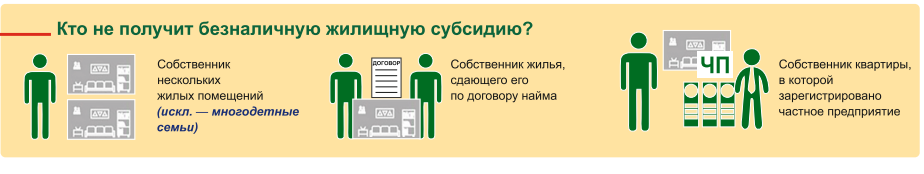 гражданине и проживающие совместно с ним трудоспособные члены его семьи, включенные на дату обращения за предоставлением субсидии в список трудоспособных граждан, не занятых в экономике, оплачивающих услуги по ценам (тарифам), обеспечивающим полное возмещение экономически обоснованных затрат на их оказание